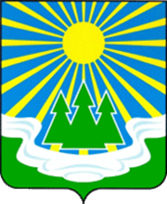 БЮДЖЕТ ДЛЯ ГРАЖДАН
Исполнение бюджета муниципального образования «Светогорское городское поселение» за 9 месяцев 2024 года
Исполнение бюджета осуществлялось в соответствии с
положением о бюджетном процессе в муниципальном образовании «Светогорское городское поселение»
решением Совета депутатов МО «Светогорское городское поселение» № 34 от 07 декабря 2023 года «О бюджете муниципального образования «Светогорское городское поселение» Выборгского района Ленинградской области на 2024 год и на плановый период 2025 и 2026 годов» с последующими изменениями
сводной бюджетной росписью и утвержденными лимитами бюджетных обязательств
Исполнение бюджета по доходам
162 892 279,47 рублей
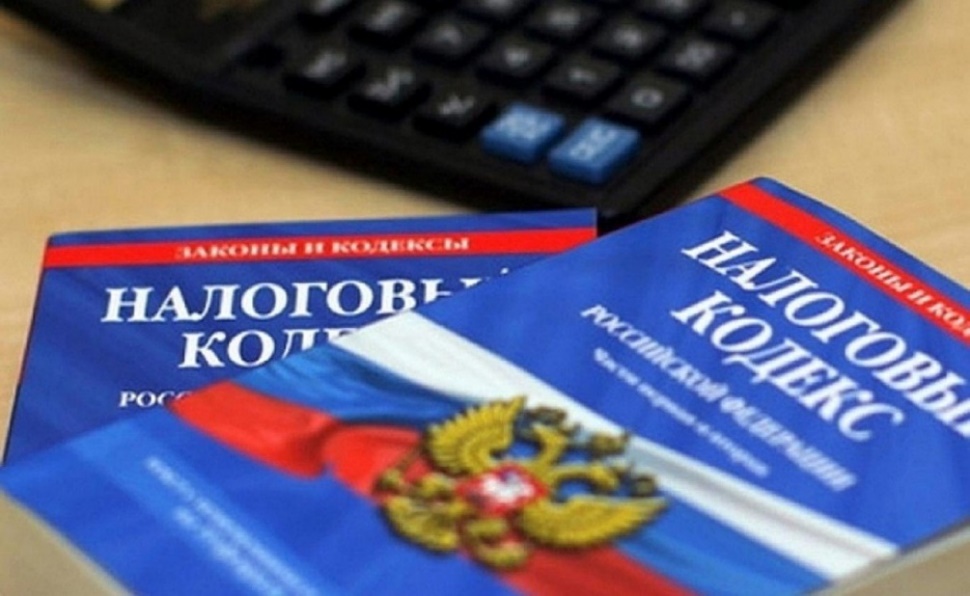 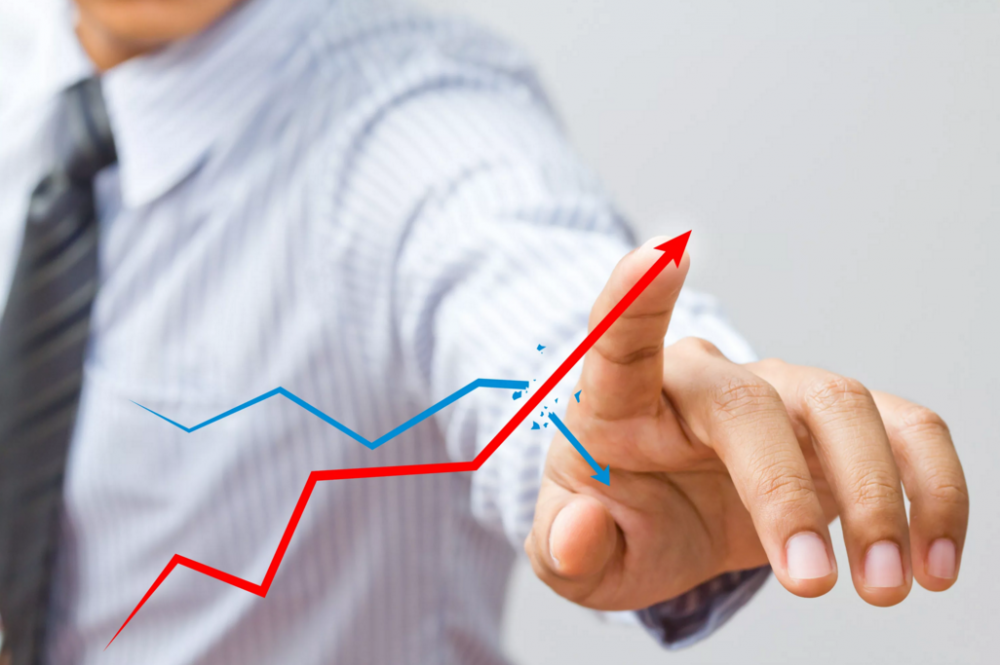 Доходы бюджета
Доходы бюджета
Доходы бюджета
Исполнение бюджета по расходам
109 370 209,46рублей
МП «Основные направления осуществления управленческой деятельности и развитие муниципальной службы в муниципальном образовании «Светогорское городское поселение» Выборгского района Ленинградской области»
403 586,17 рублей
- услуги по сервисному обслуживанию компьютерной техники, оборудования, офисной техники, АТС – 171 500,00 рублей;
- оказание услуг по комплексному обслуживанию информационной системы 1С Бухгалтерия-8, СПС «Консультант Плюс», «Система Кадры», справочная система «Госфинансы», программный продукт «Касперский», оказание образовательных услуг, обслуживание и сопровождение сайтов и блогов – 210 586,17 рублей; 
- образовательные услуги по программе повышения квалификации и профессиональной переподготовки сотрудников администрации – 21 500,00 рублей.
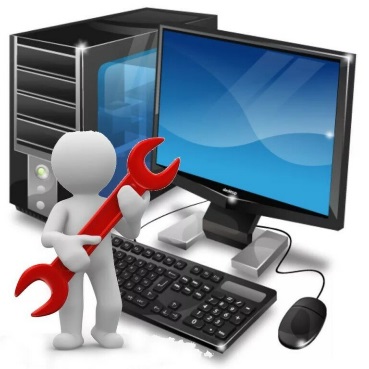 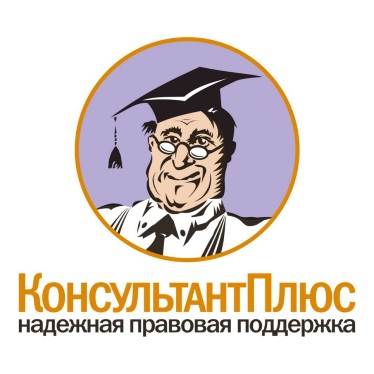 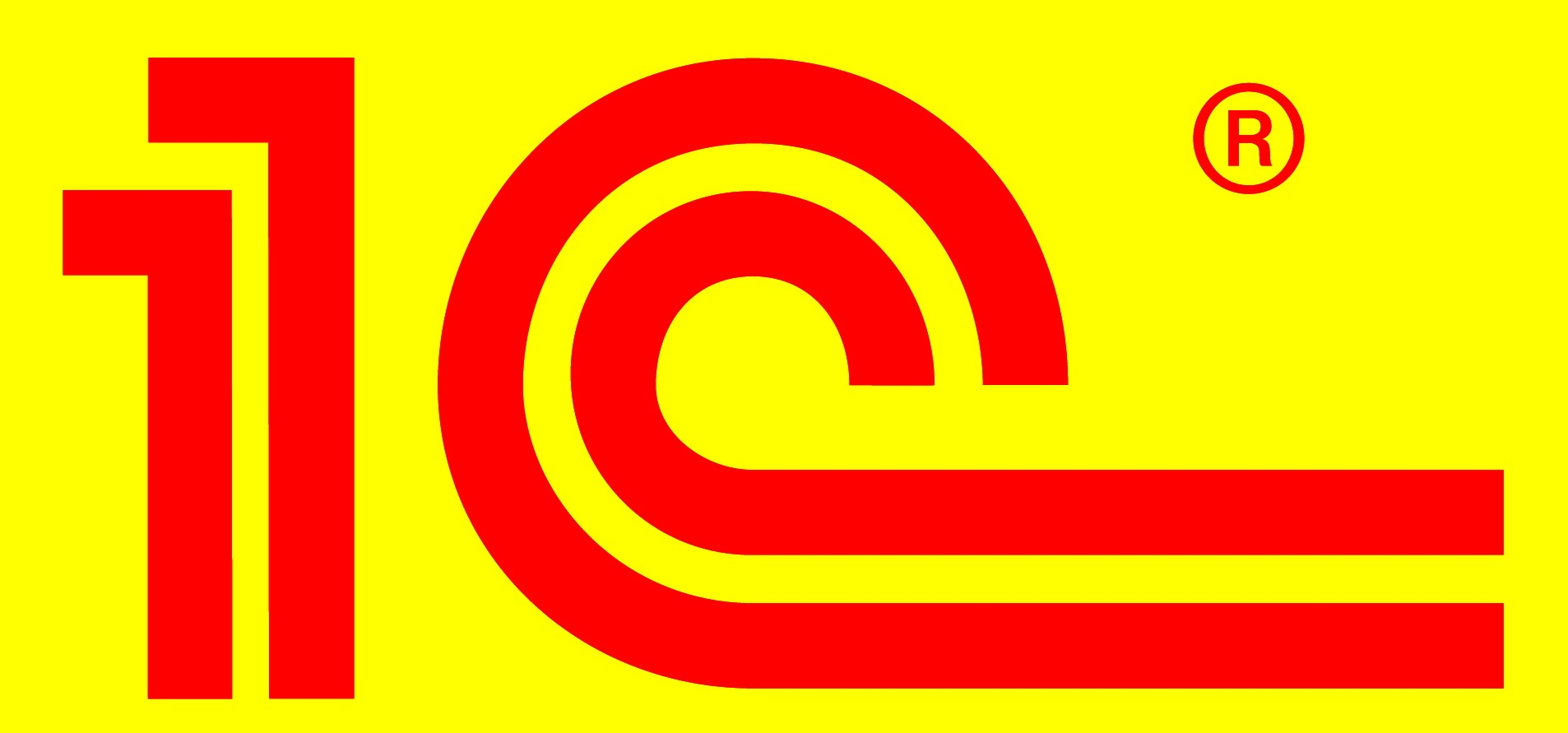 МП «Развитие форм местного самоуправления и социальной активности населения на территории МО «Светогорское городское поселение»
3 133 030,00 рублей
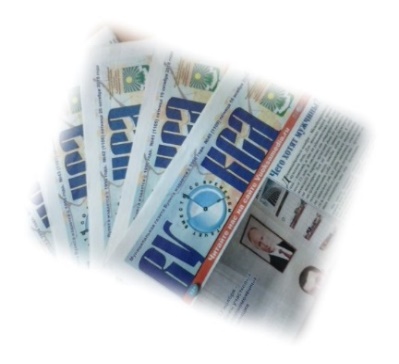 – публикацию информации о деятельности органов местного самоуправления МО «Светогорское городское поселение» (опубликование муниципальных нормативных правовых актов и иных официальных документов, в официальном печатном издании газете «Вуокса») в сумме 1 542 696,00 рублей;
– поставка канцелярских товаров, монтаж/демонтаж информационных материалов (баннеров) для организации проведения выборов, услуги по перевозке пассажиров транспортом (выборы) в сумме 66 910,00 рублей;
         – на проведение выборов депутатов совета депутатов МО "Светогорское городское поселение" согласно Распоряжения № 46 от 25.06.2024 года в сумме 1 359 907,00 рублей; 
         – на обустройство линии электропередачи наружного уличного освещения д. Лосево, ул. Заречная (3 этап) в сумме 163 517,00 рублей.
МП «Безопасность МО «Светогорское городское поселение»
3 214 481,42 рублей
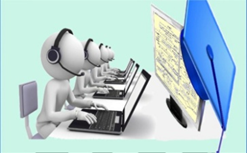 – построение муниципальной системы оповещения МО "СГП" и подключение ее к РАСЦО ЛО, 1 этап в сумме 1 814 766,97 рублей;
– на обеспечение готовности к оперативному реагированию на чрезвычайные ситуации и проведению работ по их ликвидации в сумме 169 000,00 рублей; 
- создание специализированного мобильного подразделения водных спасателей для патрулирования в сумме 200 000,00 рублей; 
- создание противопожарной минерализованной полосы у населенных пунктов в сумме 230 000,00 рублей;
- проверка и корректировка сметной документации с получением положительного заключения экспертизы в сумме 35 900,00 рублей;
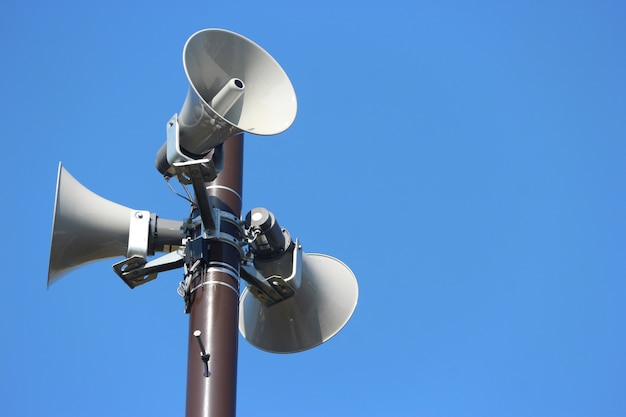 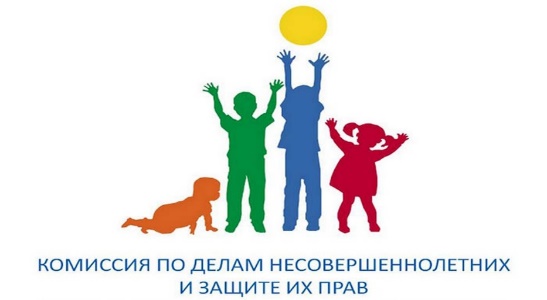 МП «Безопасность МО «Светогорское городское поселение»
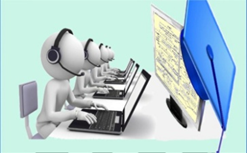 3 214 481,42 рублей
– на обслуживание аппаратно-программного комплекса автоматизированной информационной системы «Безопасный город» в сумме 128 666,30 рублей; 
на обеспечение выполнения органами местного самоуправления муниципальных образований отдельных государственных полномочий Ленинградской области в сфере профилактики безнадзорности и правонарушений несовершеннолетних и в сфере административных правоотношений   – 1 888 998,33 рублей;
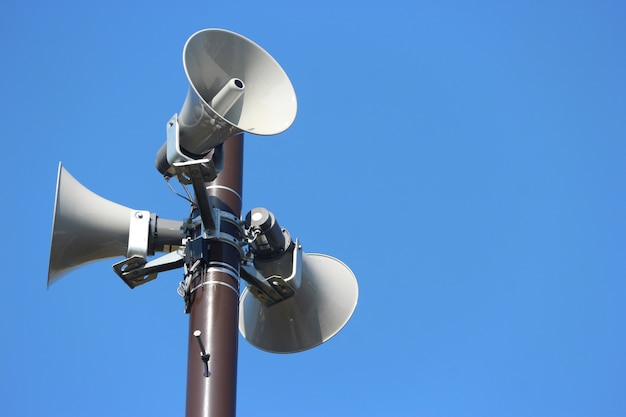 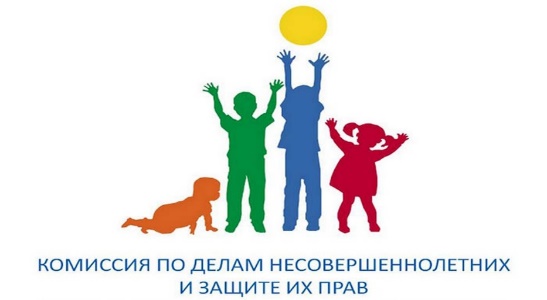 МП «Развитие малого, среднего предпринимательства и потребительского рынка»
За 9 месяцев 2024 года расходы были реализованы мероприятия на поставку товара (Благодарственное письмо) на сумму 2 640,00 рублей.
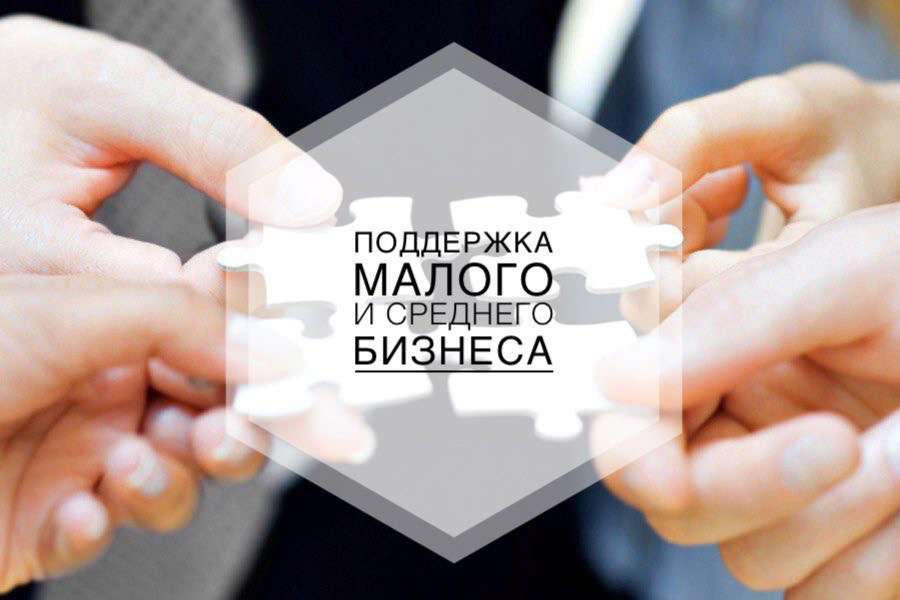 МП «Формирование городской среды и обеспечение качественным жильем граждан на территории МО «Светогорское городское поселение»
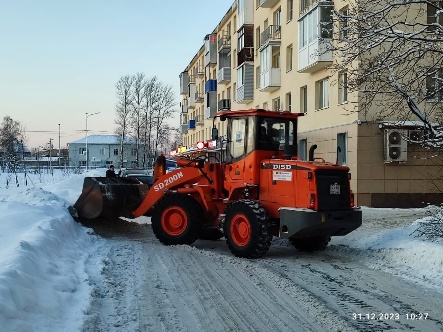 55 698 065,30 рублей
– благоустройство общественной территории по адресу: г. Светогорск, ул. Красноармейская д.14, 22, 24 в сумме 3 737 010,00 рублей;
– мероприятия по благоустройству дворовых территорий по адресу: гп. Лесогорский ул. Труда д. 7 в сумме 3 109 475,63 рублей; 
–  строительство котельной по адресу: гп. Лесогорский ул. Советов д.8. в сумме 3 512 012,00 рублей;
– оказание услуг по осуществлению регулярных перевозок пассажиров и багажа автотранспортом общего пользования в сумме 4 443 496,74 рублей; 
– оказание услуг по ямочному ремонту дорог территорий МО в сумме  2 075 170,36 рублей;
– уличное освещение, эксплуатационно-техническое обслуживание объектов наружного освещения в сумме 6 099 563,53 рублей;
– механизированную уборку дорог, общественных территорий (содержание парка, детских площадок, мемориалов и т.д.) в сумме 13 250 136,74 рублей;
– оказание услуг по благоустройству и ландшафтной архитектуре (покос газонов, высадка цветов, кустарников, деревьев, спил, кронирование, формовочная обрезка зеленых насаждений, содержание фонтана) в сумме 4 052 400,00 рублей;
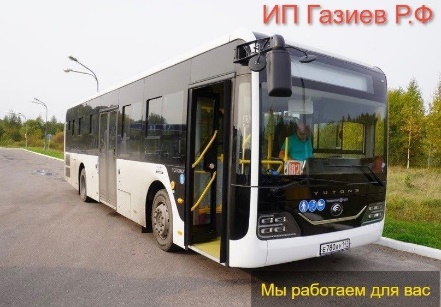 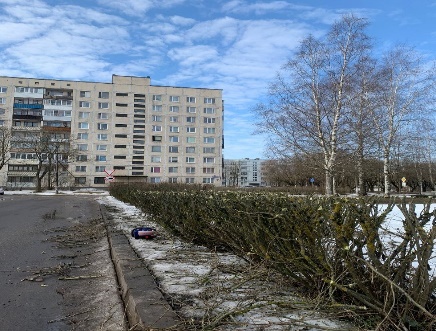 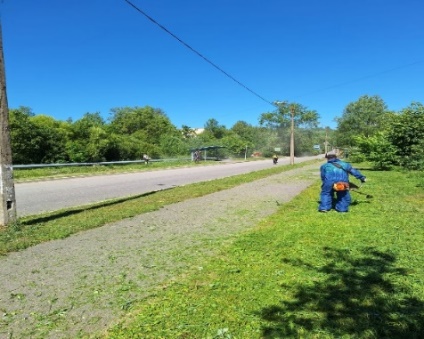 МП «Формирование городской среды и обеспечение качественным жильем граждан на территории МО «Светогорское городское поселение»
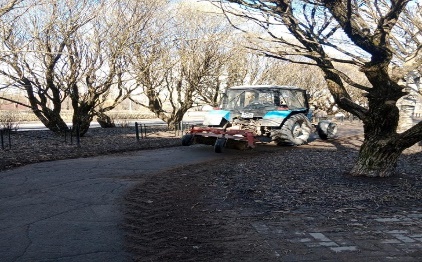 55 698 065,30 рублей
– оказание услуг по содержанию кладбищ на территории МО «Светогорское городское поселение» в сумме 306 666,68 рублей;
– услуги по осуществлению строительного контроля по объектам, проверка и корректировка сметной документации г. Светогорск ул. Красноармейская 14,22,24, изготовлению информационных табличек (досок), монтаж/демонтаж, проверка, подготовка праздничной атрибутики, мероприятия по борьбе с борщевиком Сосновского в сумме 713 125,32 рублей;
- услуги по расчету и учету платы за наем жилого помещения в сумме 100 238,77 рублей; 
взыскание задолженности за содержание общественного имущества и коммунальные услуги по Исполнительному листу ФС № 041099835 от 15.05.2024г. по Делу № А56-111851/2022 от 18.03.2024 в сумме 967 425,90 рублей;
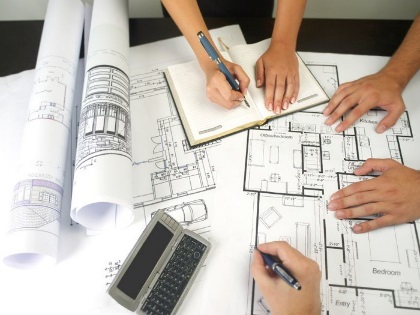 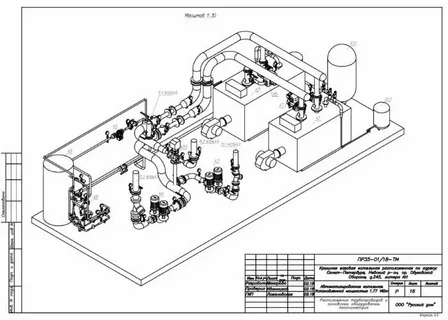 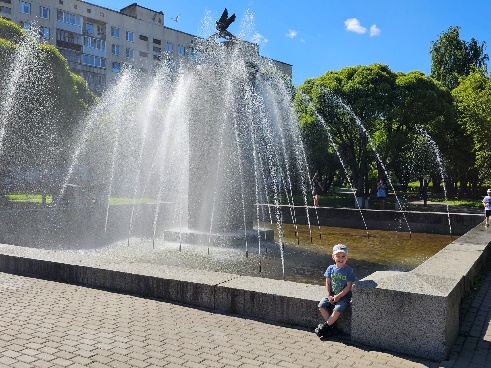 МП «Формирование городской среды и обеспечение качественным жильем граждан на территории МО «Светогорское городское поселение»
55 698 065,30 рублей
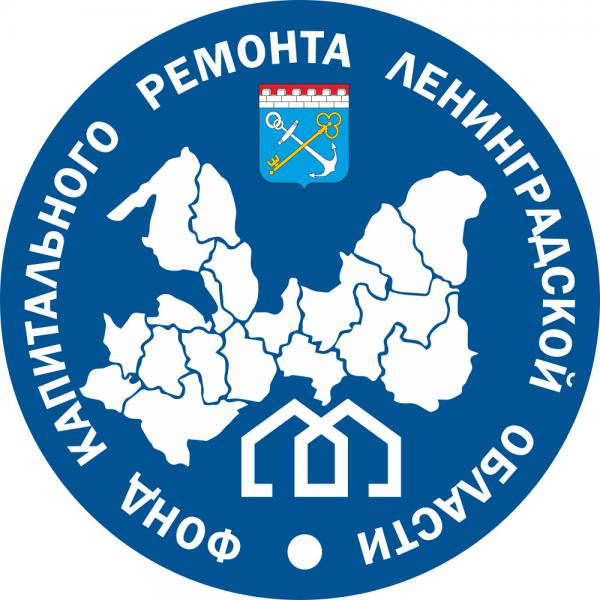 - выполнение работ по ремонту муниципального жилищного фонда по адресу: ЛО, ВР, г. Светогорск ул. Гарькавого д.10, кв. 70. в сумме 772 895,59 рублей;
- взносы на капитальный ремонт за муниципальные жилые помещения в сумме 5 301 550,17 рублей;
- услуги по промывке сетей ливневой канализации и ливнеприёмных колодцев в сумме 45 000,00 рублей; 
- разработка рабочей документации по строительству блок-модульной электрической котельной гп. Лесогорский и за экспертизу по делу N A56-12971/2024 в сумме 615 000,00 рублей. 
- ремонт магистрального участка теплосети от блок-модульной котельной по ул. Садовой гп. Лесогорский в сумме 4 513 564,55 рублей;
- актуализация схем тепло-водоснабжения, водоотведения в сумме 2 083 333,32 рублей.
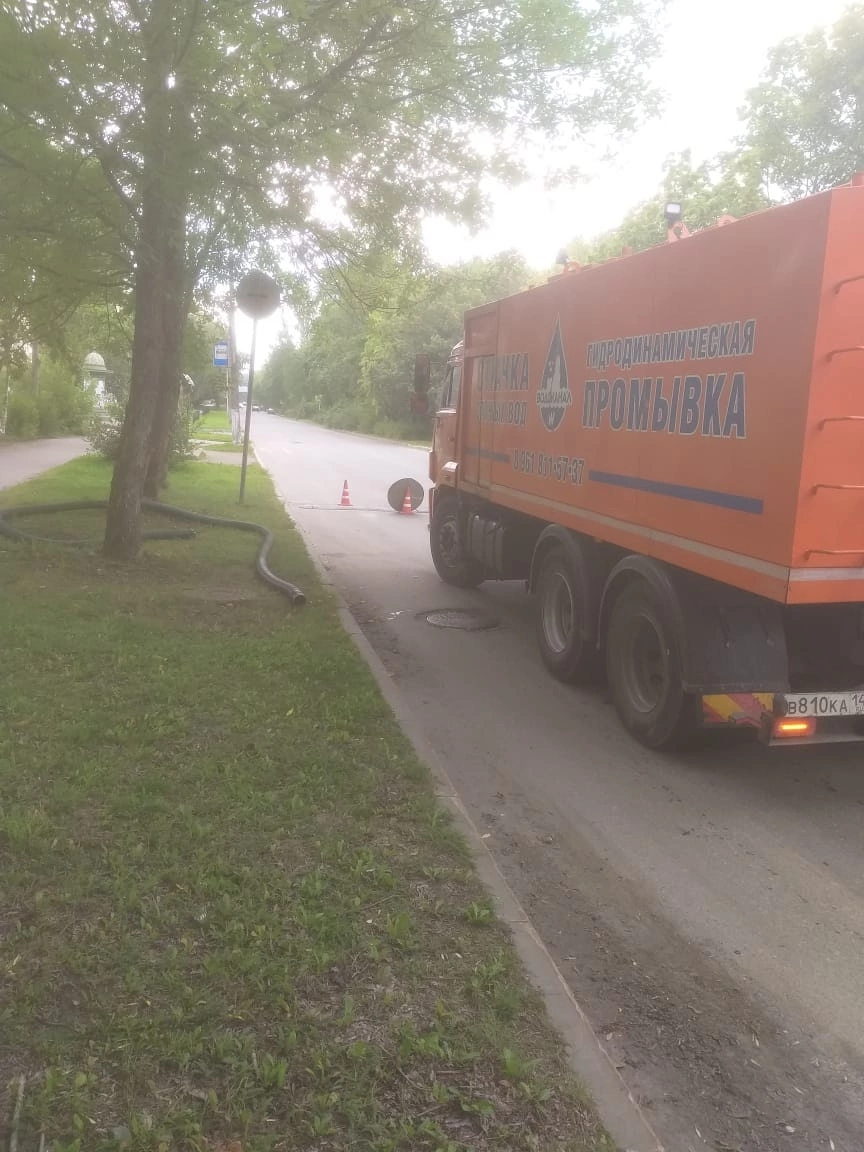 Муниципальная программа «Развитие культуры, физической культуры и массового спорта, молодёжной политики МО «Светогорское городское поселение»
43 248 159,51 рублей
предоставление субсидии на капитальный ремонт здания в части кровли и фасада объекта капитального строительства - Дома Культуры, расположенного по адресу: г. Светогорск, ул. Победы, д.37 в сумме 1 868 136,22 рублей; 
предоставление субсидии на выполнение муниципального задания МБУ «КСК г. Светогорска» по организации мероприятий в сфере молодежной политики, направленных на вовлечение молодежи в инновационную, предпринимательскую, добровольческую деятельность, а также на развитие гражданской активности молодежи и формирование здорового образа жизни в сумме 587 000,00 рублей ; 
– предоставление субсидии на иные цели мероприятия по организации летней занятости несовершеннолетних (было трудоустроено 27 подростков в возрасте от 14 до 17 лет) в сумме 300 000,00 рублей; 
- мероприятия по поддержке содействия трудовой адаптации и занятости молодежи проведение тренингов «Командообразование», «От идеи до реализации», мастер-классов «Фитнес для всех», «Диджеингг», экскурсии по музею-заповеднику «Парк Монрепо», транспортных услуг для поездки в г. Выборг, поставка наградной продукции, канцтовары, хозтовары для участников проекта "Губернаторский молодежный трудовой отряд"– 160 368,14 рублей;
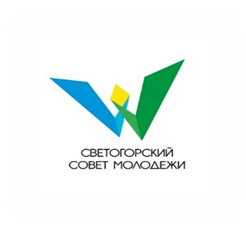 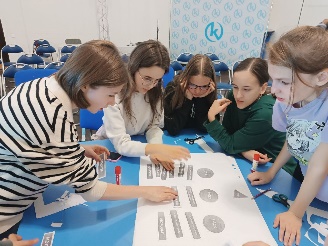 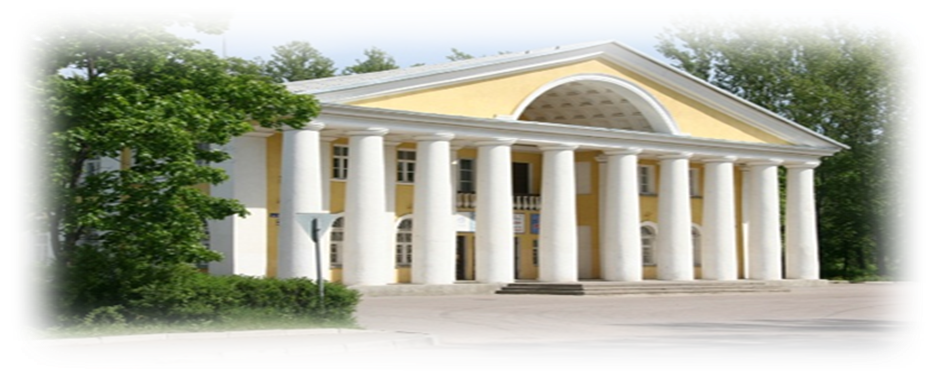 Муниципальная программа «Развитие культуры, физической культуры и массового спорта, молодёжной политики МО «Светогорское городское поселение»
43 248 159,51 рублей
- предоставление субсидии на выполнение муниципального задания МБУ «КСК г. Светогорска» на организацию деятельности клубных формирований и формирований самодеятельного народного творчества в сумме 8 951 810,00 рублей: 
- предоставление субсидии на выполнение муниципального задания на сохранение целевых показателей повышения оплаты труда работников муниципальных учреждений культуры в соответствии с Указом Президента РФ от 07.05.2012 года № 567 «О мероприятиях по реализации государственной социальной политики» для выплат стимулирующего характера работникам МБУ КСК г. Светогорска муниципальных учреждений культуры в сумме 7 184 466,00 рублей;
- проведение праздничных мероприятий, посвященных Дням воинской славы, памятным и юбилейным датам, Дню города и Дню России в сумме 642 237,00 рублей;
- предоставление субсидии на выполнение муниципального задания МБУ «КСК г. Светогорска» на библиотечное, библиографическое и информационное обслуживание пользователей библиотек в сумме 3 084 250,00 рублей;
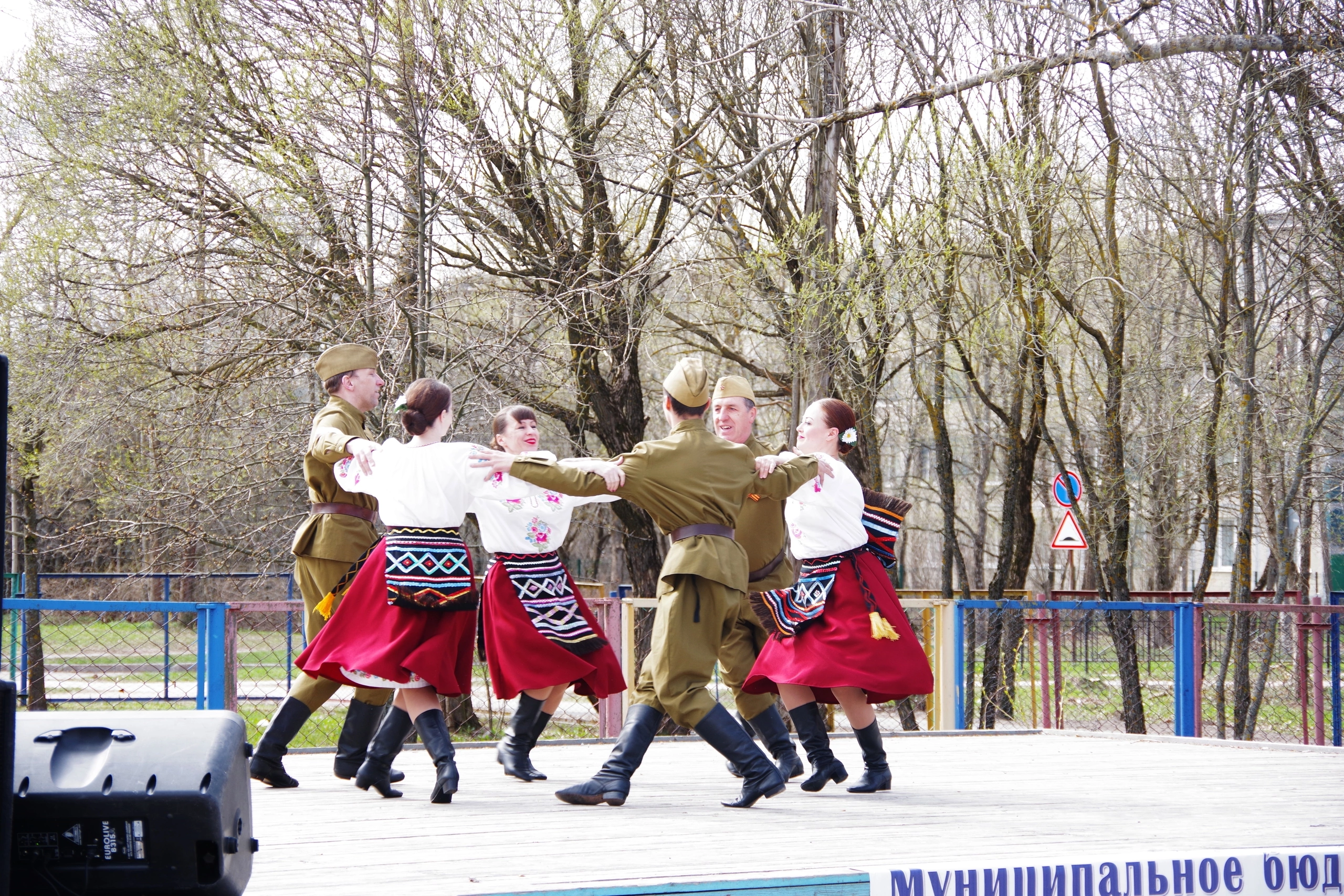 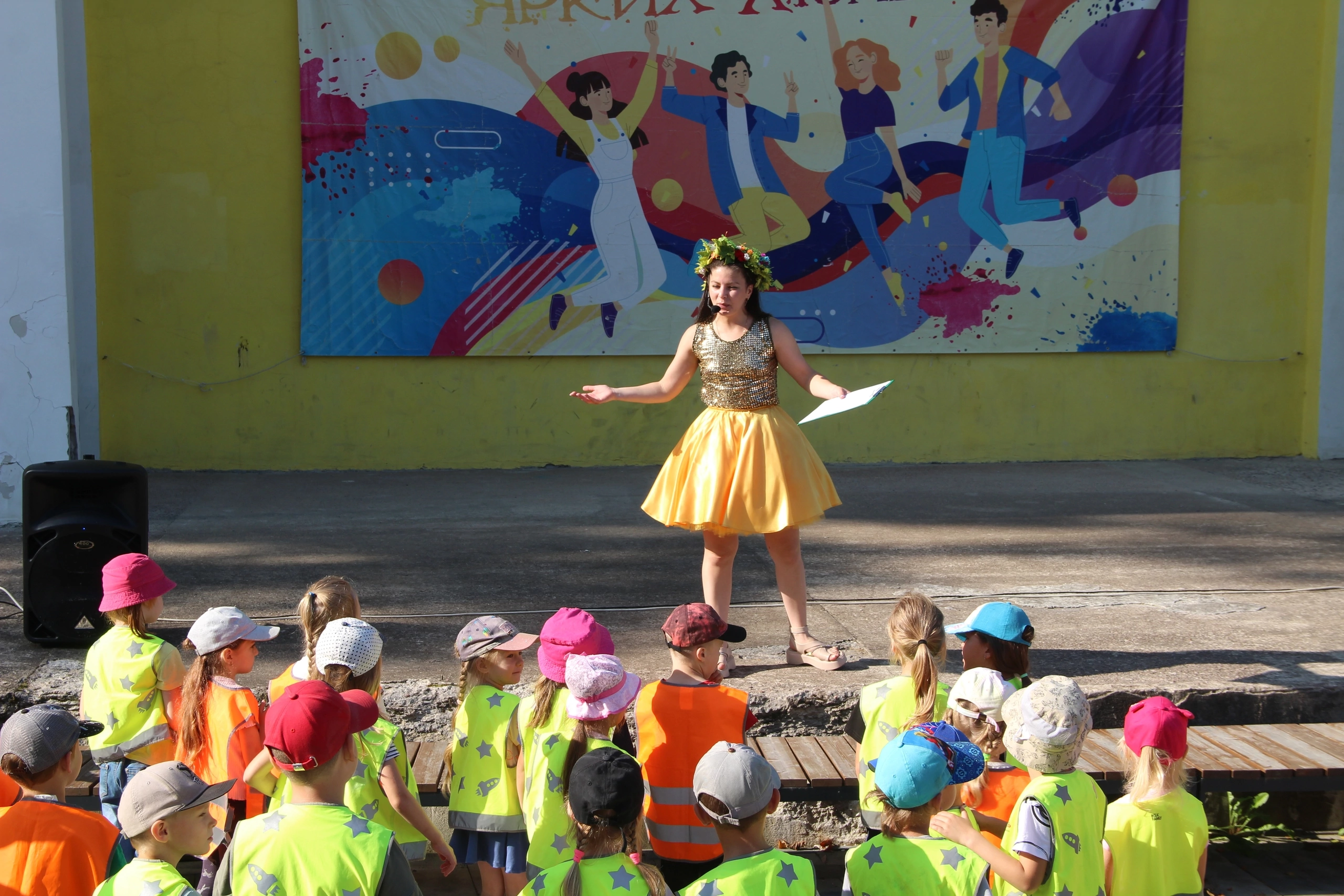 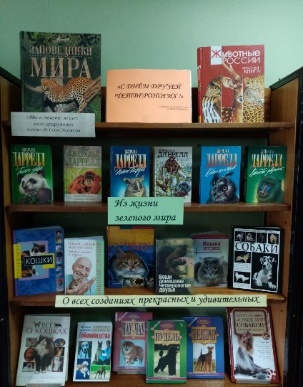 Муниципальная программа «Развитие культуры, физической культуры и массового спорта, молодёжной политики МО «Светогорское городское поселение»
43 248 159,51 рублей
- предоставление субсидии на выполнение муниципального задания на сохранение целевых показателей повышения оплаты труда работников муниципальных учреждений культуры в соответствии с Указом Президента РФ от 07.05.2012 года № 567 «О мероприятиях по реализации государственной социальной политики» для выплат стимулирующего характера работникам МБУ КСК г. Светогорска муниципальных учреждений библиотек в сумме 2 394 828,00 рублей; 
- предоставление субсидии на выполнение муниципального задания МБУ «КСК г. Светогорска» на содержание (эксплуатацию) имущества, находящегося в государственной (муниципальной) собственности в сумме 9 700 000,00 рублей;
- предоставление субсидии на муниципальное задание МБУ «КСК г. Светогорска» на проведение занятий физкультурно-спортивной направленности по месту проживания граждан в сумме 7 874 100,00 рублей;
- предоставление субсидии на иные цели на мероприятия по ремонту системы отопления Дома спорта в сумме 500 964,15 рублей.
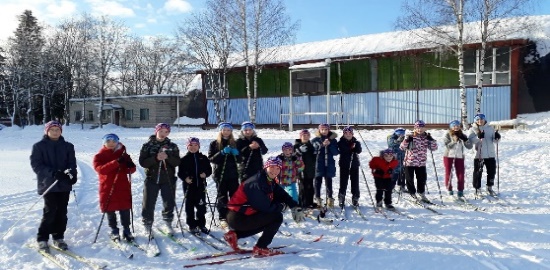 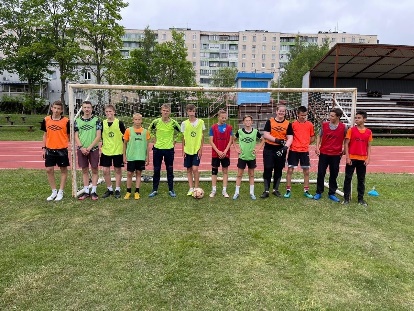 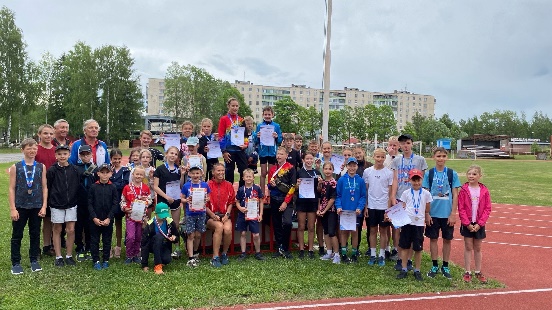 Муниципальная программа «Управление и распоряжение муниципальным имуществом МО «Светогорское городское поселение»
2 417 396,88 рублей
- на строительство объектов инженерной и транспортной инфраструктуры на земельных участках для индивидуального жилищного строительства в соответствии с законом Ленинградской области от 14 октября 2008 г. N 105-оз «О бесплатном предоставлении отдельным категориям граждан земельных участков для индивидуального жилищного строительства на территории Ленинградской области» по адресу: гп. Лесогорский в сумме 2 246 799,60 рублей;
- на оказание услуг по техническому обслуживанию газораспределительной сети в сумме 170 597,28 рублей.
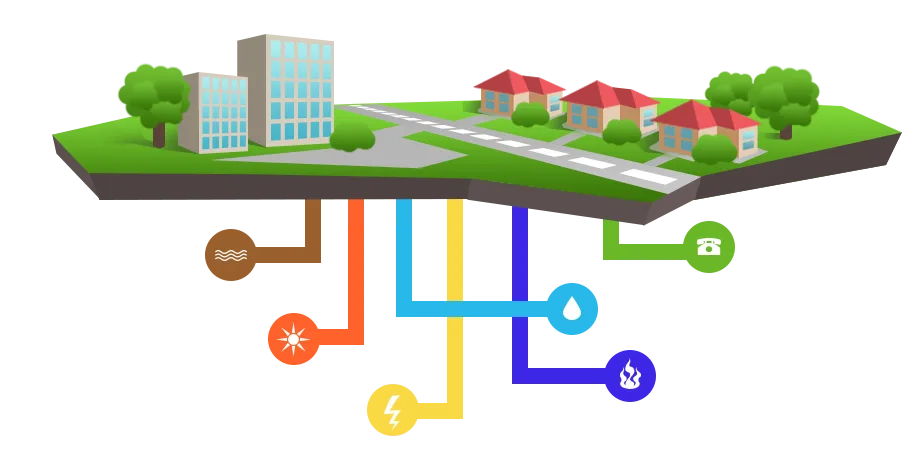 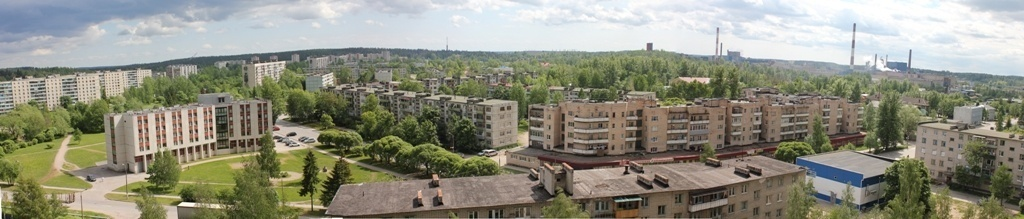 Спасибо за внимание!